The Acts of the ApostlesChapter 16
Acts 15:40-16:1
Who did Antioch “commend” as they went forth? (40) 

To what city did they arrive in 16:1?

What had happened at Lystra in Paul’s first missionary journey (Acts 14:19-20)
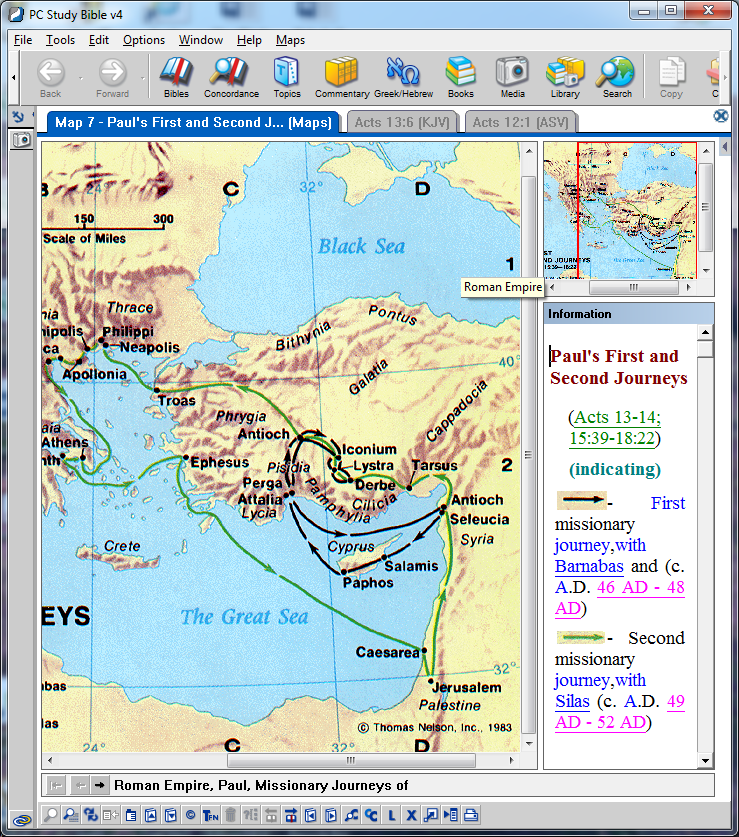 Acts 15:41
Syria &
Cilicia

16:1-2
Derby
Lystra
Iconium
Acts 16:1-6  – Second M-Journey
Who Paul he meet at Lystra? (1)
Was he a well-known Christian? (2)
Why did Paul have him circumcised?
Why does this not contradict Acts 15?
Is this placement in Acts perhaps providential?
What did they deliver? (4)
Who had ordained them?
What was the result? (5)
Where were they forbidden to go? (6)
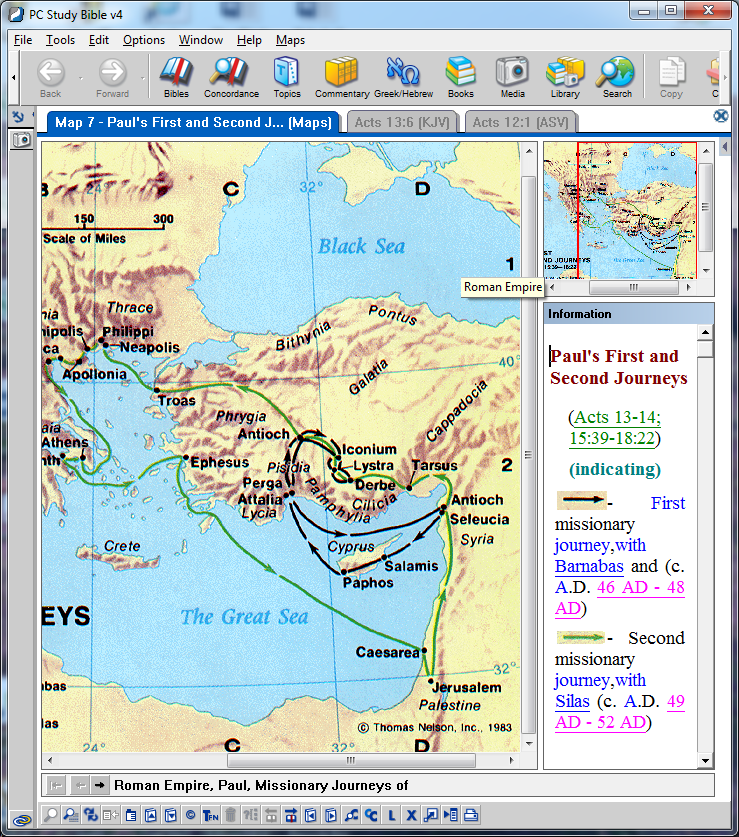 Acts 16:6
Phrygia
Galatia
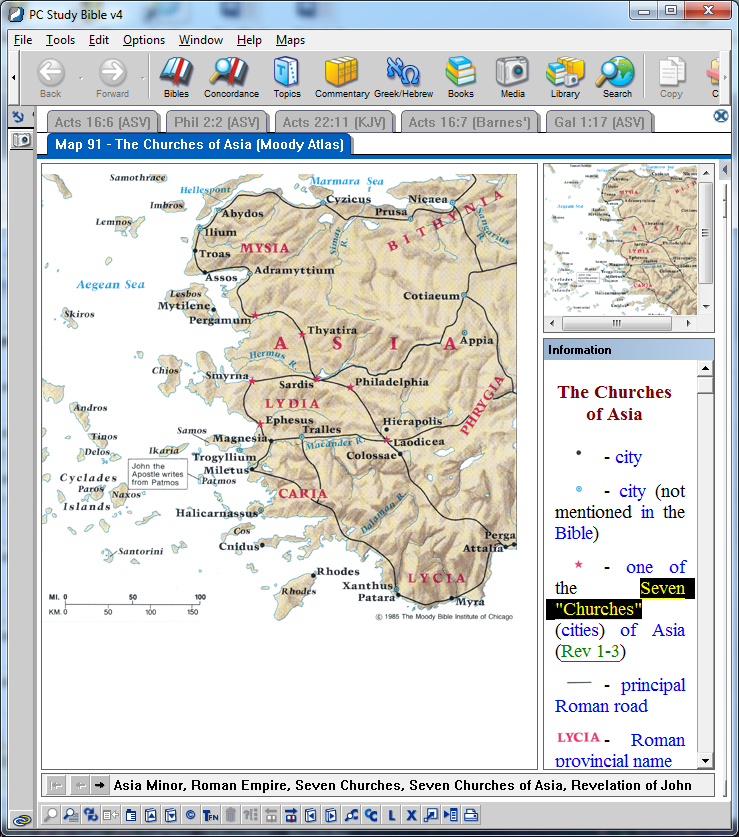 Forbidden
To go to
Asia

New
Testament
“Asia”

Acts 16:6

Included:
Mysia
Lydia
Caria
and part of
Phrygia
Troas
Ephesus
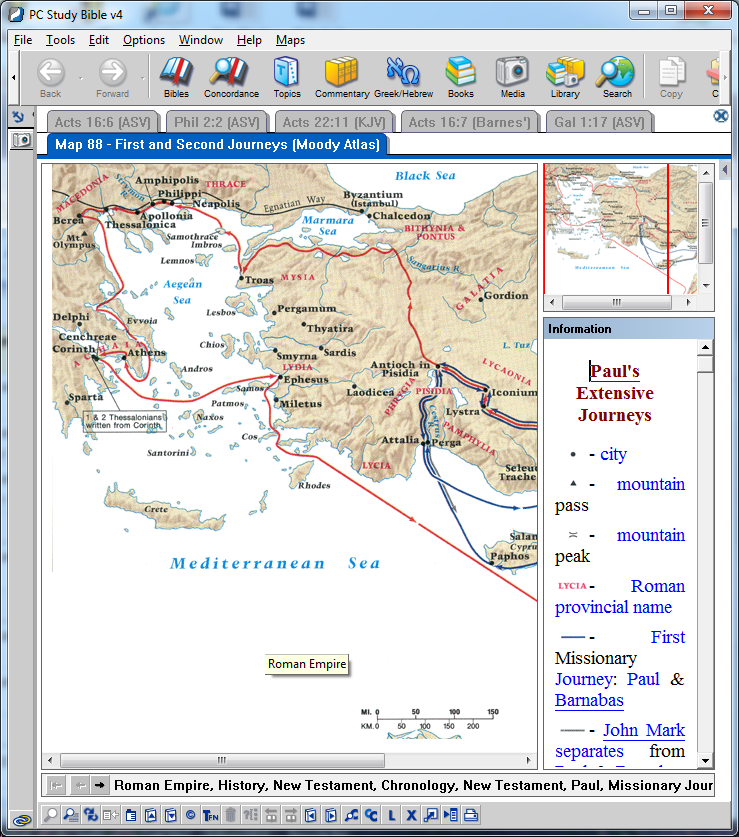 9-10
Forbidden
Acceptable
Macedonia

Acts 16:7-12
Mysia
Bithinia

Troas
Samothrace
Neapolis
Philippi
12
Philippi
11
7
8
Acts 16:6-12  – Second M-Journey
Who forbade them to go to Asia? (6)
Where else were they forbidden to go? (7)
What vision did Paul have at Troas? (9) 
How urgent did Paul regard this vision (10-11)
Where did Luke join Paul? (10)
Was Luke preaching the gospel? (10)
Conclusion: there was a church at Troas? (10)
What was the first city of Macedonia that they came to? (12)
Acts 16:13-15  – Lydia
Who did the Christians seek out? (13)
Did there seem to be any Jewish men?
Was there a synagogue?
Could this be an advantage?
What seems unique about Lydia? (14)
How does the Lord open hearts (Jn. 6:44)
What does Luke assume we know? (15) 
Is it NI that her household contained infants?
What did she constraint Paul to do? (15)
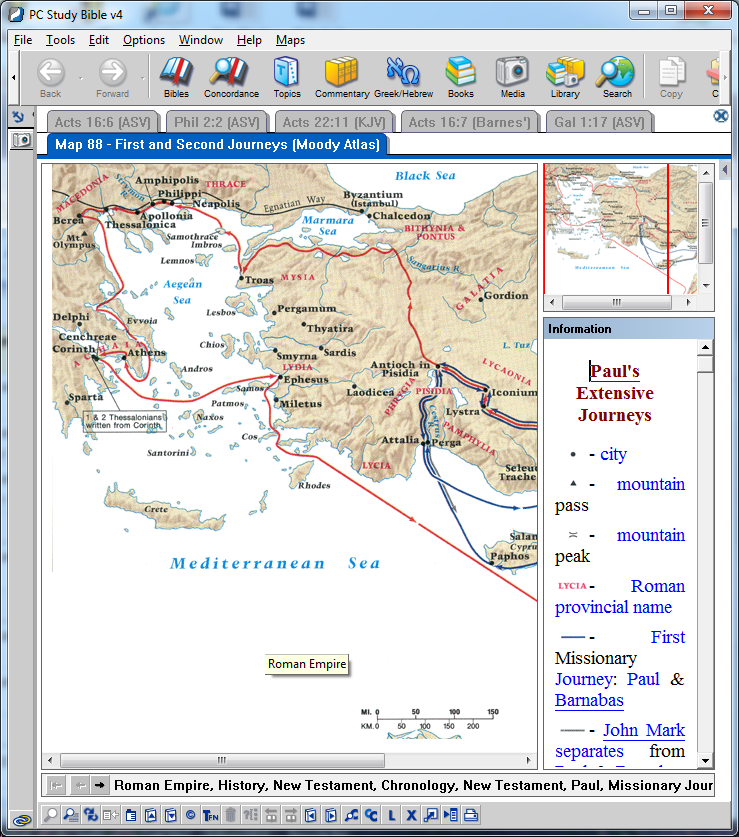 9-10
Forbidden
Acceptable
Macedonia

Acts 16:7-12
Mysia
Bithinia

Troas
Samothrace
Neapolis
Philippi
12
Philippi
11
7
8
Acts 16:16-24 – The Slave Maiden
What curse did the maiden have? (16)
Did the maiden say anything untrue? (17)
Why then would Paul be sore troubled? (18)
What was her masters reaction? (19)
Were any of the accusations true? (20-21)
Did this appeal to the masses biases?
How did the magistrates quell the crowd? (22)
What did they do next? (23)
How did the jailor secure them? (24)
When did Luke get separated from them? (23)
Acts 16:25-35 – The Jailor
What did Paul and Silas do? (25)
What was the result of the earthquake? (26)
Why would the jailor kill himself? (27)
What kept him from doing this? (28)
What question did the jailor have? (29-30)
What was their response? (31)
How did they further explain this response? (32)
How did the jailor show his regard for them?
What command did he obey? (33)
Who else obeyed? (33)
Acts 16:36-40 – The Magistrates
Why so anxious to release Paul? (36)
Where were Paul and Silas at this point? (40)
Why wouldn’t Paul just leave? (37)
Did they originally know they were Romans? (37)
What reaction when they found out? (38)
What did the magistrates do then? (39)
Did they leave immediately? (40)
What did they do before leaving? (40)
The Acts of the Apostles
.
Chapter 17
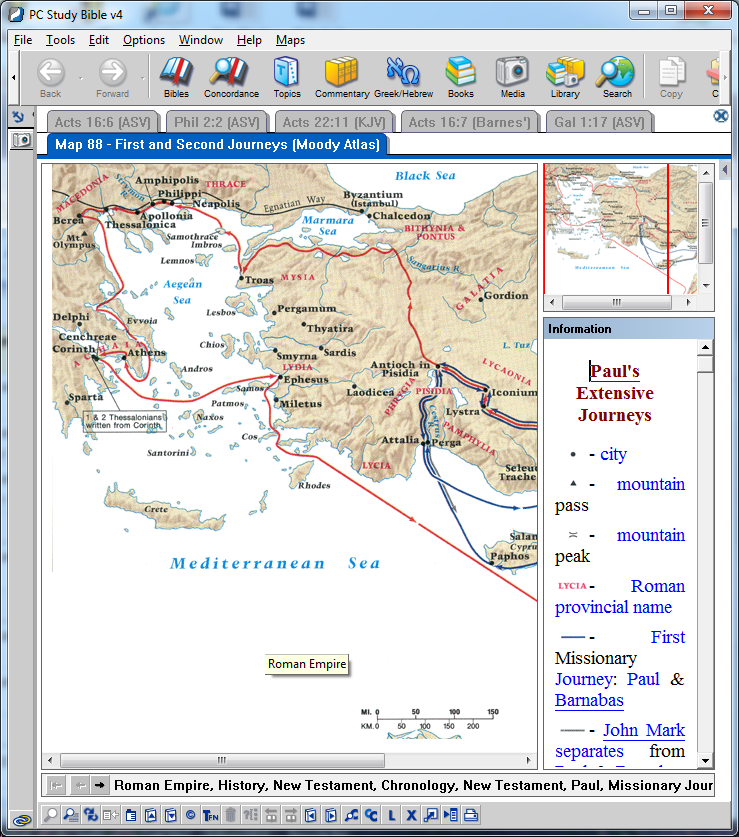 Travel to
Thessalonica

Acts 17:1
Amphipolis
Apollonia
Thessalonica
Acts 17:1-10 – Thessalonica
Was Luke with them at this point? (1)
What was Paul’s custom? (2)
What was the basis of his reasoning? (2)
What was his emphasis? (3)
Who were persuaded? (4)
In this context, what is a “devout Greek?” (4)
Were there many women converts?
What was the response of “the Jews?” (5)
How did they oppose Paul and Silas? (5)
How had they “turned the world upside down?” (6)
Why did they attack Jason? (5-7,9)  Rom 16:21
How did the brethren help? (9, 10)
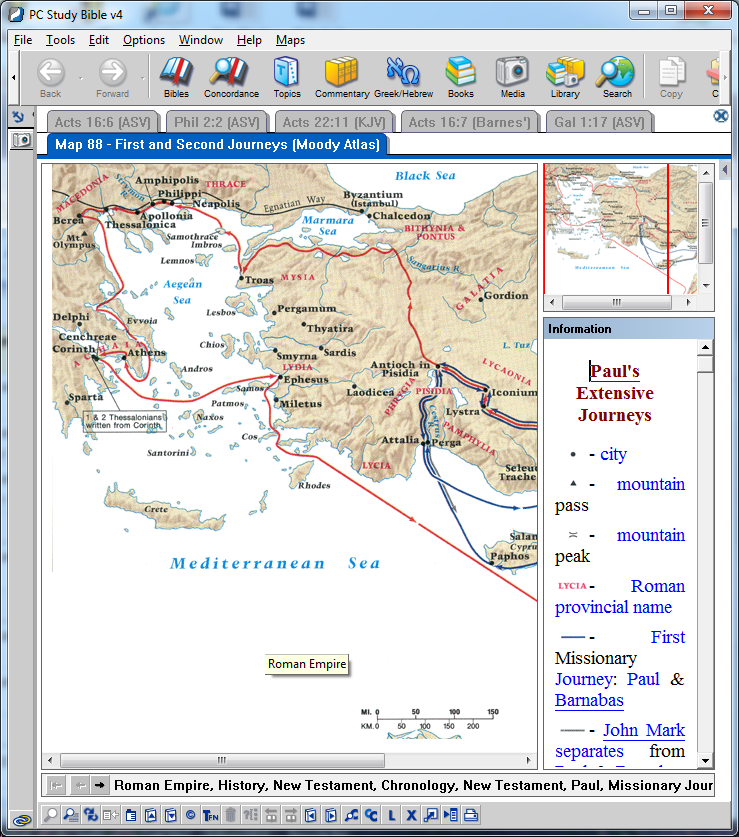 Travel to
Berea

Acts 17:10
Acts 17:11-15 – Berea
Where did they go directly? (10)
What is said of the Berean Jews? (11)
Whose teachings were they checking?
How did they verify Paul’s teachings? (11)  
Might the whole synagogue be converted? (12)
Who stirred up the multitudes? (13)
What did the brethren think best? (14)
Who remained in Berea? (14)
Where did they take Paul? (15)
What commandment did he give to Silas and Timothy? (15)
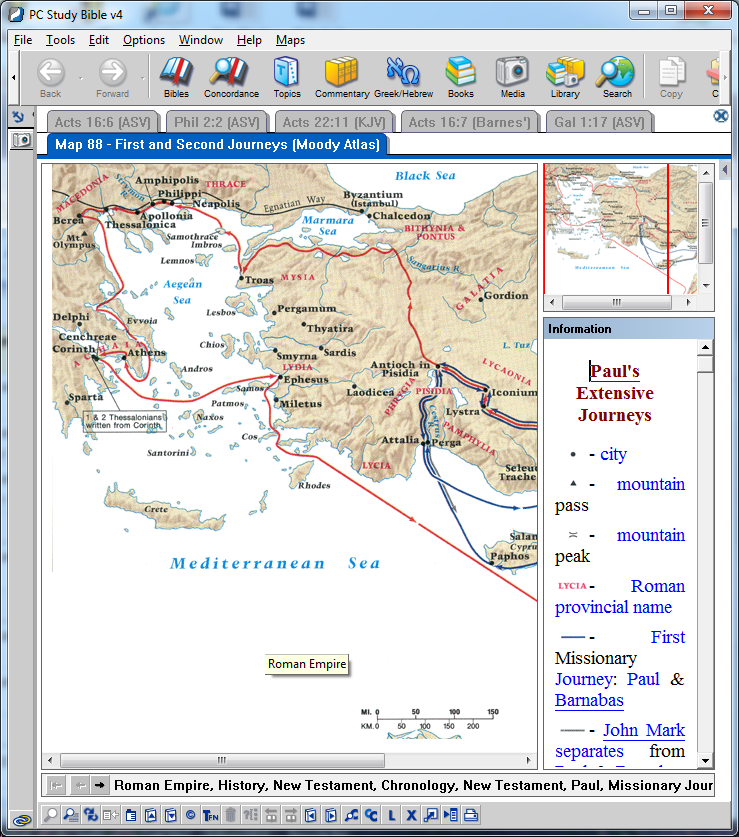 Travel to
Athens

Acts 17:15
Acts 17:16-21 – Athens
What provoked Paul in Athens? (16)
Where did he reason? (17)
With Jews?   With Gentiles?
What is a Stoic?  Epicurean?
What was their impression of Paul? (18,20)
Why did they want to hear him? (21)
Acts 17:22-28 – Athens
How did Paul start his sermon? (22)
Was he being critical or complimentary? (22)
How did Paul relate Christ to them? (23)
What term subtly criticizes idolatry? (24)
“… men’s hands …” (24 and 25)
What was revolutionary to them in verse 25?
What was revolutionary to them in verse 26?
Would this make all men equal before God?
For what purpose did God create them? (27)
Not far – we CAN find him
How did he express dependency on God? (28)
Did this mean all that this poet said was true?
Acts 17:29-34 – Athens Conversions
How did Paul argue against idolatry? (29)
What did he urge them to do? (30)
What should they recognize to be sin?
What did he warn them about? (31)
What caused them to mock? (32)
We know WHEN they mocked, and
Probably WHAT they mocked about
But do we know why?  Read 31 again.
What did Paul do at this point?
Did everyone reject Paul’s teachings?
Noteworthy what they tolerated before mocking
The Acts of the Apostles
.
Chapter 18
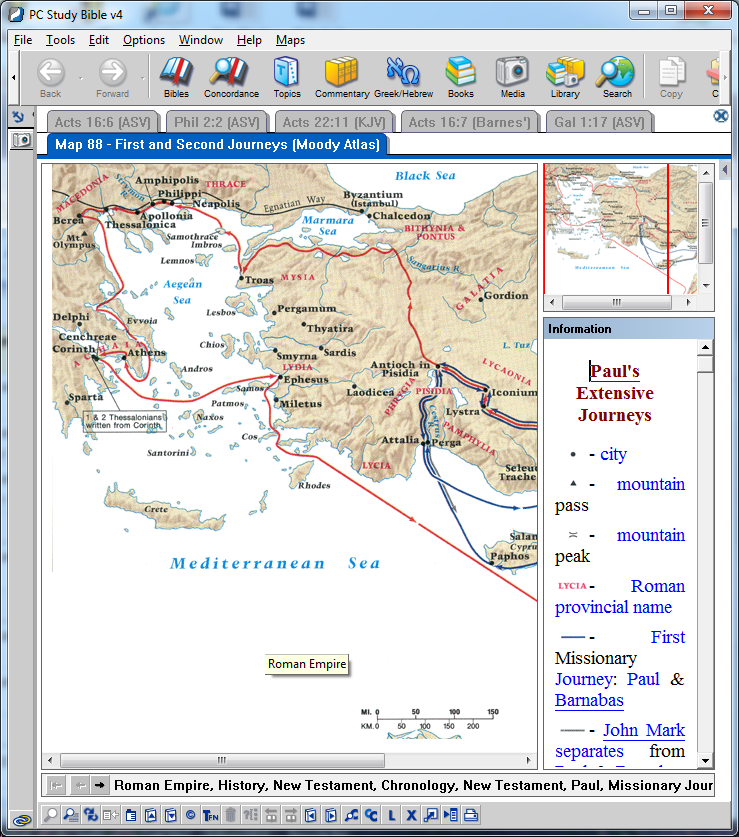 Travel to
Corinth

Acts 18:1
Acts 18:1-5 – Corinth
How was this departure different? (1)
Who did he find at Corinth? (2)
What religion/nationality were they? (2)
Why were they in Corinth? (2)
How does it seem like they met? (3)
Why would an apostle be making tents?
Acts 20:34; 2 Thes. 3:7-10
Did it seem like he was successful?  With who?
Reasoning or testifying? (4-5)
What is the contrast between 4 and 5?
Who gave Paul courage to “testify?”
Did Paul get into any troubles “persuading?”
Acts 18:6-13 – Resistance
Who opposed “themselves?” (6)
What did Paul say to them?
Did this include ALL of the Jews? (7-8)
Were both Jews and Gentiles baptized?
How did Jesus appear to Paul? (9)
What did He say? (9-10)
What are the implications? (5, 9)
Should we be concerned about our courage?
How long was Paul at Corinth? (11)
Who opposed Paul? (12)
What was the accusation? (13)
Acts 18:14-18 – Gallio
Why would Gallio not hear the case (14)
Did Gallio have any patience for the Jews? (16)
Did Gallio understand the real issue here? (17)
So, who beat up on Sosthenes? (17)
Why did Gallio allow this? (17)
Did any of this cause Paul to leave? (18)
Where did Paul intend to go? (18)
Who went with him? (18)
Why did he shave his head?
What general principle does this demonstrate?
Romans 14; 1 Cor. 8, 9
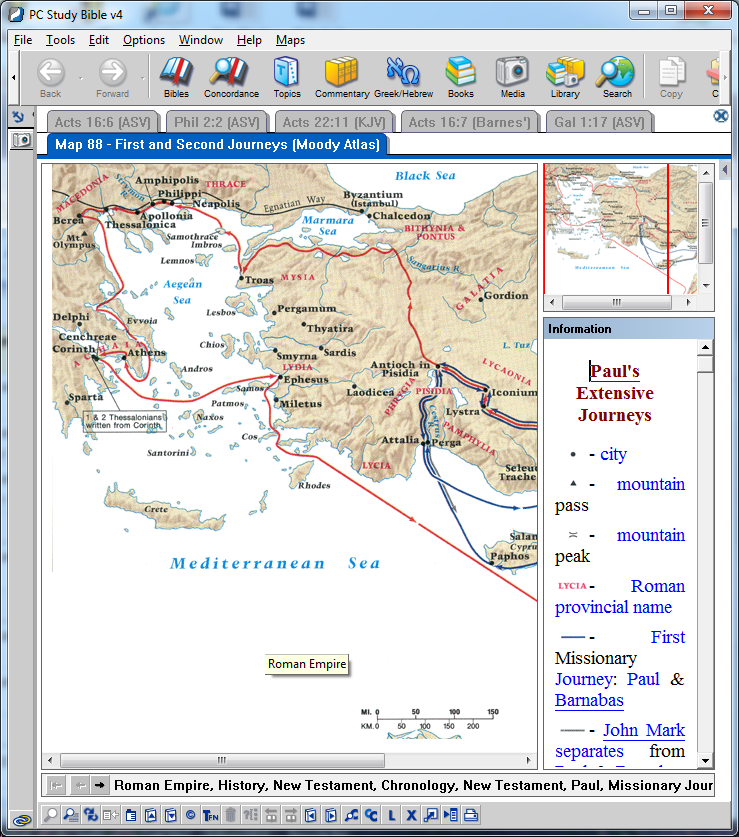 Travel to
Ephesus

Acts 18:18-19
Ultimate goal:
Caesarea
Acts 18:19-22 – Ephesus
What city did Paul go through? (19)
Who did he leave at Ephesus? (19)
What did he do while there? (19)
How long did he stay? (20)
What did he pledge to them? (21)  
Acts 19; 20:31
What seemed to be his hurry? (21)
Where did Paul go next? (22)
Typically what does “went up” mean?
What did Paul do at Jerusalem?
After Jerusalem, where did he go?
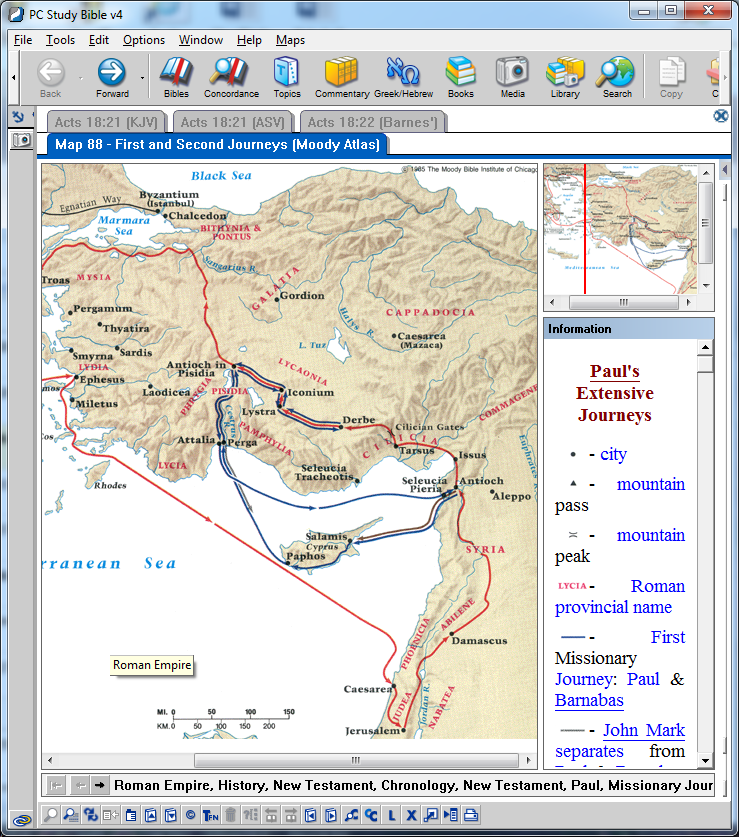 Acts 18:22
End of Second
Missionary 
Journey
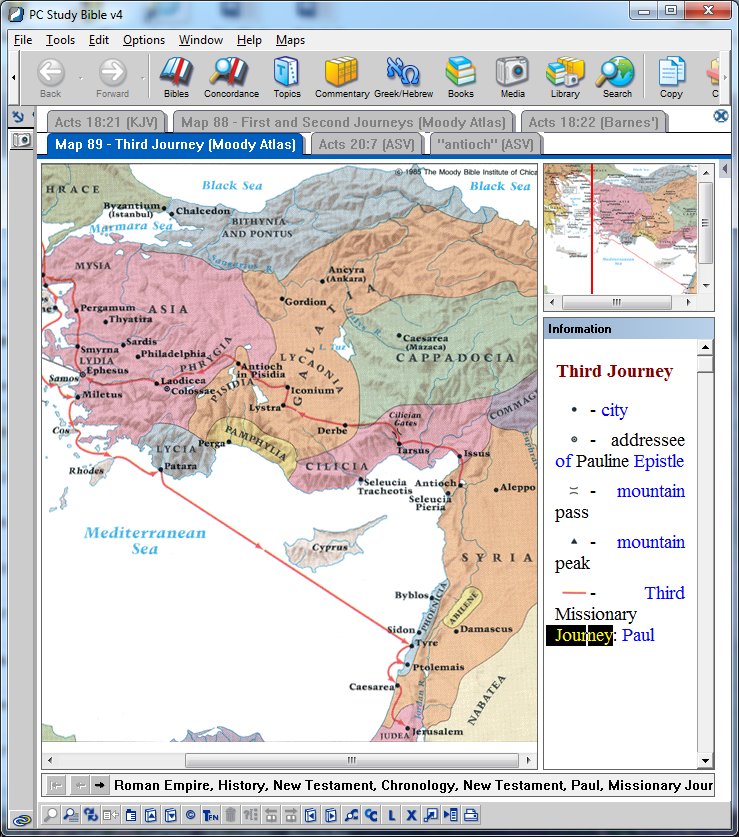 Third 
Missionary
Journey

Acts 18:23
Galatia
Phrygia

Acts 19:1
Ephesus
Start
Acts 18:24-28 – Apollos
How is Apollos described? (24)
What scriptures would this be? (24)
What were his assets?  Liabilities? (25)
Where did he speak at Ephesus? (26)
What did Priscilla and Aquila do? (26)
What dual example does this give us?
Where did he want to go?
What major city is in Achaia (Greece)?
What did he continue doing? (28)
Where do we read about him later?
1 Cor. 1, 3, 4, 16; Titus 3:1
The Acts of the Apostles
.
Chapter 19
The Acts of the Apostles
.
Chapter 19
Acts 19:1-7 – Back to Ephesus
Who had been in Ephesus? (18:24)
Where was Apollos at this point in time? (1)
What question did Paul have for them? (2)
“Received the Holy Spirit” when used before?
Acts 10:47; 8:17
What further question? (3)
How was John’s baptism similar? (4)
Was it adequate? Why not? (5)
By what authority are denominational baptisms?
What did Paul do after their baptism? (6)
What were these 12 men now equipped to do?
Acts 19:8-10 – “Come ye out from …”
Where did Paul preach; for how long? (8)
Is he lacking courage now? (8)
What is the “kingdom of God” here?
Had this synagogue almost become a church?
Perhaps Christians meeting there on 1st day?
If not, then why “separate” them?
What did they speak evil of? (9)
Where did they now meet? (9)
For how long?  Were they successful? (10)
What counterexamples now to “upper rooms”
Temple: Acts 2, 3; School of Tyrannus
Acts 19:11-17 – Miracles
How were Paul’s miracles “special?” (12)
What contrast is made in verse 13?
Did these Jews have a home base?
What evil were they doing? (13)
Does saying “in Jesus name” make it so?
How many did this? (14)
What was the response of the evil spirit? 
Who had the better understanding? (15)
What did the evil spirit cause? (16)
Compare with Acts 5 and Acts 12; pattern?
Why would this become well known? (17)
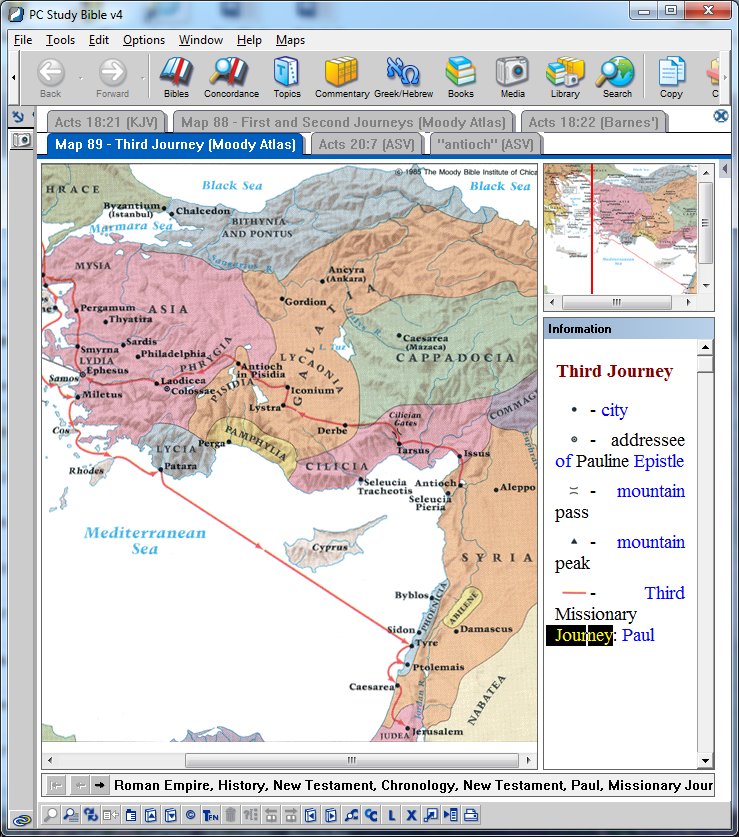 Start of the
Third 
Missionary
Journey

Acts 18:23
Galatia
Phrygia

Acts 19:1
Ephesus
Start
Acts 19:18-31 – Demetrius
Do you see trouble on the way? (18-20)
Did things seem under control to Paul? (21)
How was Paul planning out the work? (21)
Who did he send out instead?  Where? (22)
What is “the Way?” (23)  “… no small stir”
What was Demetrius’ problem? (24-27)
Similar to masters of slave girl? (16:16-21) 
Why make it into a religious issue? (27-28)
Did this work? (29)
Who were Gaius and Aristarchus? (29)
Did Paul think he could influence the people? (30)
Did his friends (Asiarchs) know better? (31)
Acts 19:32-41 – The Mob
What is typical of mob mentality? (32)
 God’s divine providence to control them? (33)
Who did Alexander represent? (33)
Why would they have a dog in this fight?
How did the mob respond? (34)
How did the “town scribe” reason? (35-37)
What legal recourse did they have? (38-39) 
What was his main concern? (40)
So what was he able to do? (41)
Do man’s laws generally support Christians?

Note the word usually translated “church” (39, 41)
The Acts of the Apostles
.
Chapter 20
Acts 20:1-6 – To Troas
Who did Paul call unto him?  Why? (1)
Where did he go from Ephesus? (2) 
What did he do in Macedonia? (2)
Where after Macedonia? (2-3)  How long? 
Who opposed him there? (3)
How did they change Paul’s plans? (3)
Instead of sailing to Syria, go thru Macedonia
Who went before him to Troas (Asia)? (4, 5)
Who (at least one) traveled with Paul?
Where does it appear that Luke joined Paul? (6)
How long did they tarry at Troas? (6)
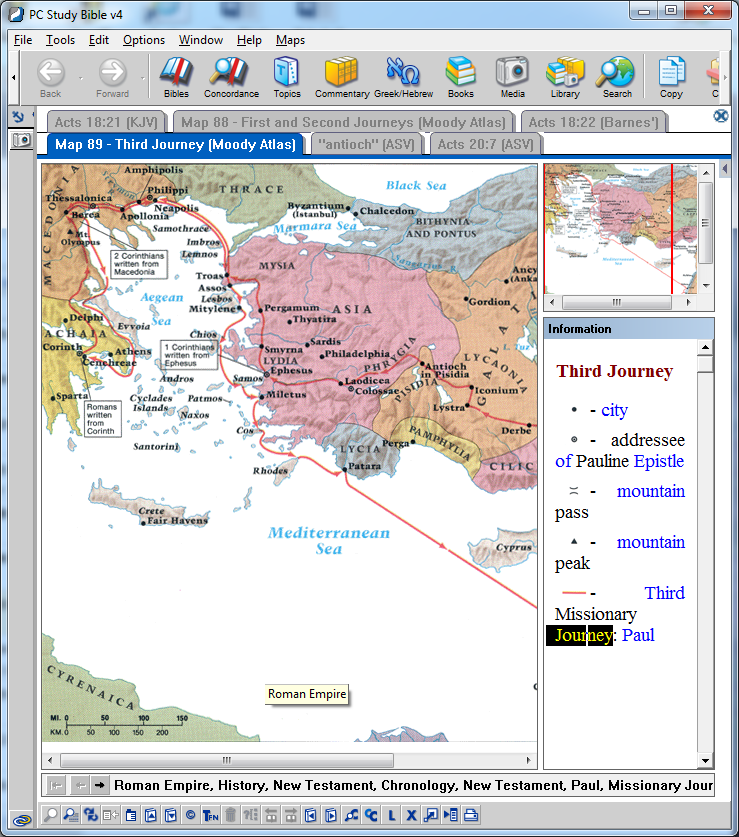 Acts 20
Journeys

From 
Ephesus

1
Macedonia

2
Greece
(Achaia)

5, 6
Troas
From there 
  to Asia (4)
Start
Acts 20:8-12 – First Day of the Week
Why did they come together? (7)
Confirming passages: Acts 2:42; 1 Cor. 11; 16:2; Rev. 1:10
Could this be referencing a common meal?
1 Cor. 11:22, 34; Acts 2:46 
Was this the only reason for coming together?
Why did he continue preaching so long? (7)
What happened at about midnight? (8-9) 
Was the young man pronounced dead? (9)
How did Paul heal (resurrect) him? (10)
What does “break bread” mean in vs. 11?
How long did he talk with them? (11)
What gift did he leave with them? (12)
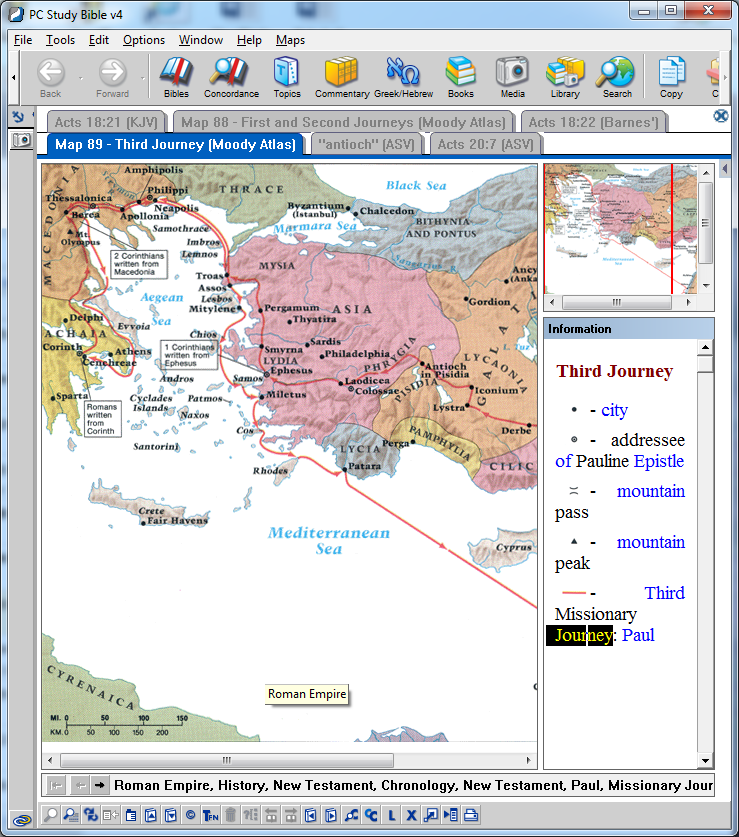 Departure
from
Troas 

Acts 20:

13-14
Assos
Mitylene

15
Chios
Samos
Miletus
Start
Acts 20:16-25 – Elders from Ephesus
Why didn’t Paul go to Ephesus? (16)
Who did he call to himself at Meletus? (17) 
How did Paul describe himself? (18-21)
Serving the Lord in humility
Taught everything profitable in every way
To both Jews and Greeks
What compelled him to go to Jerusalem? (22)
What did he not know of this trip? (22)
What did he know about it? (23)
Was Paul overly concerned? (24) 
What somber news did he give them? (25)
What was Paul preaching among them? (25)
Acts 20:26-30: “…from among yourselves…”
Why was Paul innocent of blood? (26-27)
What is Paul’s commands to them? (28)
Take heed to whom? (28)
Were they the shepherds of the flock? (28)
What three words apply to their office?
Elders (17); Bishops and Pastors (28)
Do these words imply function?
What church did Jesus purchase with his blood? 
What sorrowful thing did he tell them? (29) 
From whence would they arise? (29-30)
How would they draw away disciples? (30)
How did Paul know these things?
Acts 20:31-38: “sorrowing most of all”
How could the faithful prevent this? (31)
What did he commend them to? (32)
To God and the word of his grace
What can this word do? (32)
What examples did Paul leave them (33-35)
Not to covet? (33)  Would the false teachers?
To be willing to work
To help the weak
“It is more blessed to give than to receive” -- Jesus
What did he do before departing? (36) 
How did they display their affection? (37)
What was their greatest sorrow? (38)
The Acts of the Apostles
.
Chapter 21
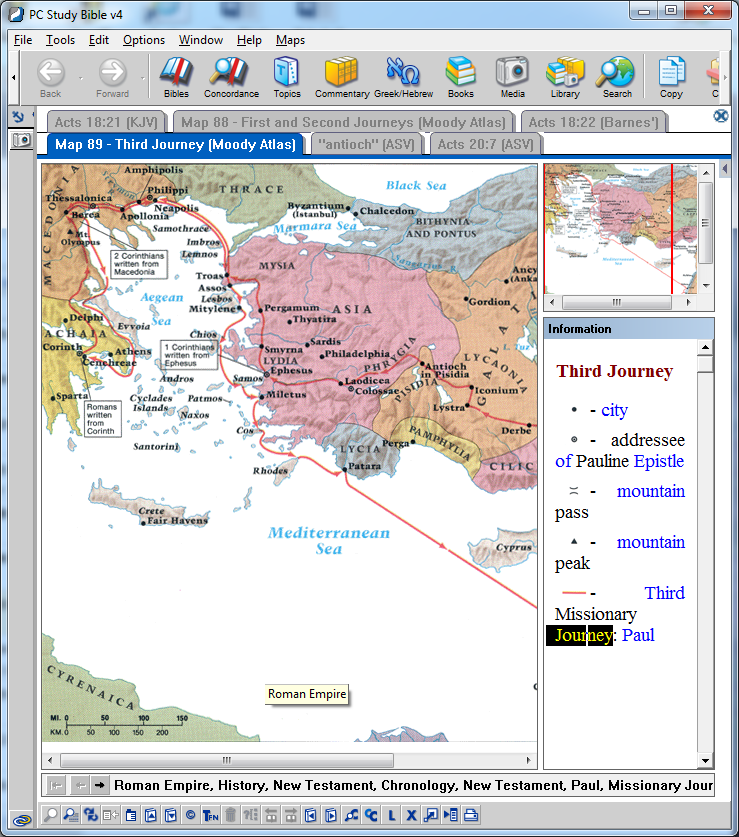 Departure
from
Miletus 

Acts 21

1
Cos
Rhodes
Patara

3
South of
Cyprus
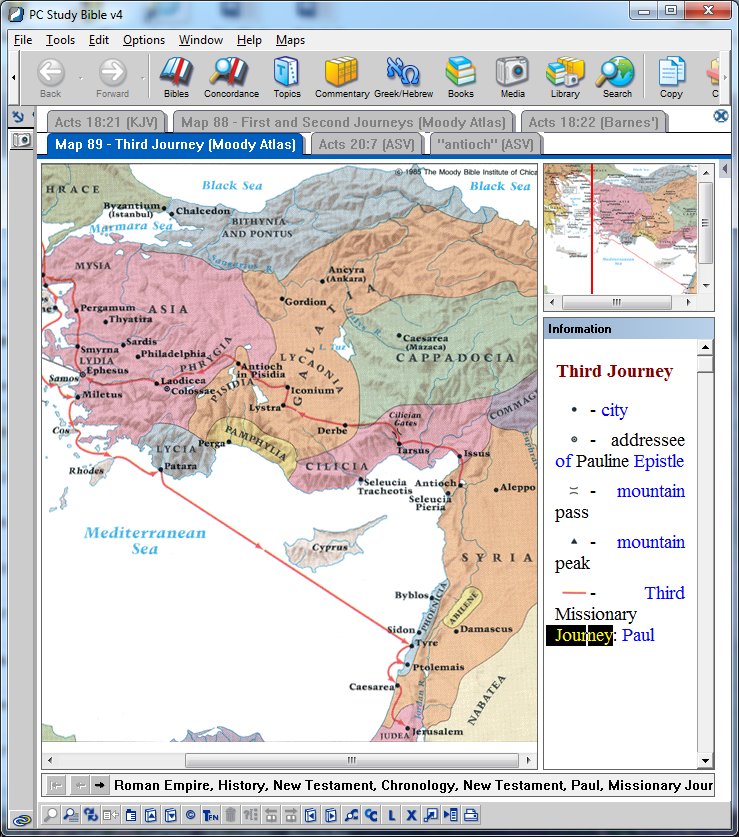 End of
Third 
Missionary
Journey

Acts 21
3
South
Of Cyprus
to Tyre

7
Ptolemais

8
Caesarea

15
Jerusalem
Acts 21:4-17: Journey to Jerusalem
Who did they find at Tyre? (4)
What was the source of their information? (4)
A command or accommodative language?
How did they send Paul off? (5)
Who did they find at Caesarea? (8)
Where did we last read about Philip? 
What was exceptional about his daughters? (9)
Where do you recall Agabas? (10)
How did he illustrate his prophecy? (11) 
What did the Christians plead to Paul? (12)
What was his response? (13)
How were they received at Jerusalem? (15-17)
Acts 21:18-26  “Zealous for the Law”
Who did Paul’s company meet with? (18)
What did they discuss? (19)
Did they totally agree with Paul’s efforts? (20)
What concern did they have? (20, 22)
Were these Christians who were in error? (20) 
What were they zealous for? (20)
What was Paul accused of? (21)
Why might some (want to) believe this?
What was their proposed remedy? (24)
How would this affect the gentiles? (25) 
Where had these edicts come from? (25)
Did Paul agree to their plan? (26)
Acts 21:27-33  Jews from Asia
Did the plan work? (27) 
Were the Jews from Asia Christians? (27)
Was any of this true? (28)
Was this the basis, or was it contrived? (29)
What is wrong with this logic?
Would honest people so reason?
So, is Luke speaking accomodatively?
What did the mob do? (30)
What was the mob trying to do to Paul? (31) 
What saved Paul? (31)
Who was he saved by? (32-33)
What did the chief captain ask? (33)
Acts 21:34-40  Paul’s Request
Did the chief captain get an answer? (34) 
So what did he command? (34)
How violent was the crowd? (35-36)
What surprised the chief captain? (37)
Who did he think Paul was? (38)
What was Paul’s response? (39)
What does it mean “no mean city?” (39) 
Why didn’t Paul claim to be a Roman? (39)
How did Paul get the crowd’s attention? (40)
The Acts of the ApostlesChapter 22
Acts 22:1-9  Defense before Jews
What got their attention? (1,2) 
Who was Gamaliel? (3)  Why mention him?
How harsh had Paul persecuted “the Way?” (4)
What was evidence of Paul’s zeal? (5)
What does Paul attest to? (6-8)
Compare 9:7 with 22:9   The men with Saul … 
9:7  … hearing a voice but seeing no man.
22:9  … saw the light but heard not the voice
akouo - to hear (in various senses): give (in the) audience (of), come (to the ears), ([shall]) hear (-er, -ken), be noised, be reported, understand.
(Biblesoft's New Exhaustive Strong's Numbers and Concordance with Expanded Greek-Hebrew Dictionary. Copyright © 1994, 2003 Biblesoft)
Acts 22:10-16  Conversion of Saul
Who spoke to Saul?  What was said? (10) 
What reputation did Ananias have? (12)
In what sense was Saul his brother? (13)
What three things was Paul appointed to? (14)
Know His will
See the Righteous One
Hear voice from his mouth
What would Saul be able to witness? (15)
What would wash away Saul’s sins? (16)
What does “wash away thy sins” imply? (16)
… about Paul’s current condition
… about salvation
Acts 22:17-21  Saul’s Trance
Where did the trance occur? (17)
Do you recall when? (Gal. 1:17-18)  
What was he doing when it occurred? (17)
What were Jesus’ instructions? (18)
What reason did he give? (18)
What did Saul assert? (19-20)
What did Jesus command? (21)
Acts 22:22-30  “Gentiles”
What word provoked the Jews? (22)
How did they express themselves? (23)
What did the chief captain intend to do? (24)
What did Paul say to the Centurion? (25)
What was the response of the Centurion? (26)
Actions of the Chief Captain (27-30)
What did he ask Paul? (27)    Implicitly? (28)
What fear did the Chief Captain have? (29)
So how did he proceed? (30)
What did he command? (30)
Who would Paul stand before next? (30)
The Acts of the ApostlesChapter 23
Acts 23:1-10 Defense Before Council
What did Paul assert? (1)
What did Ananias commnd? (2)
What were Paul’s words? (3)
What did Paul not realize? (4-5)
What did Paul state to defend himself? (6)
What did this cause? (7)
What were the basic doctrines of the P & S? (8)
Who defended Paul? (9)
When had the Sadducees persecuted before?
What did the chief captain command? (10)
Acts 23:11-24  Conspiracy
What did the Lord say to Paul? (11)
Does this show the Lord’s approval? 
Was this consistent with Paul’s desire? 
What was the curse?  How many? (12-13)
Did the chief priest/elders agree? (14)
What was their plan? (15)
Who heard about it? (16)
Did he have access to Paul?
Did the chief captain listen to him? (18-22)
So, what force did he command? (23-24) 
To whom would Paul go next? (24)
Acts 23:25-35  The Letter
What is the implication of vs. 27?
Would he have saved Paul if he were not Roman? 
Did he? 
What was his judgment of Paul? (29)
Then why not just let him go?
What reason is given for Felix’ involvement? (30)
Did it all play out as expected? (31-33)
Why the concern about the province? (34) 
Did Felix seem eager to hear the case? (35)
The Acts of the ApostlesChapter 24
Acts 24:1-9  Tertullus
What was Tertullus’ claim to fame? (1) 
What were his introductory words? (2-4)
What were the charges against Paul? (5-6)
Pestilent
Mover of insurrection
Ringleader of the sect of the Nazarenes
Assayed to profane the temple  
What did he inadvertently admit? (6-8)
Who does he seem to blame? (7)
Did the Jewish leaders agree? (9)
Acts 24:11-19  Paul’s “Defense”
Did Paul respect Felix? (10) 
How long had Paul been in Jerusalem? (11)
What was the logic of his defense?
Too short a time, and they have no proof
What did Paul confess? (14-15)
Serves God after “the Way”
Belief in resurrection of the just and the unjust
What did this lead Paul to have? (16)
Why was Paul in Jerusalem? (17)
What was he doing when first accused? (18)
Who should have been accusing Paul? (19)
Acts 24:20-24  Felix’ Non-Decision
What offense did Paul admit? (20-21)
Why did Felix defer judgment? (22) 
Perhaps influence of Drusilla? (24)
Until what time? (22)
Who came to hear Paul with Felix? (24)
The fair but loose daughter of Herod Agrippa I (Acts 12); sister of Herod Agrippa II; married to Azizus, king of Emesa, on his becoming a Jew; seduced by Felix, procurator of Judea, through Simon the Cyprian sorcerer (Josephus, Ant. 20:7, section 2). Present at Paul's hearing before Felix at Caesarea. (from Fausset's Bible Dictionary, Electronic Database Copyright (c)1998, 2003 by Biblesoft)
Acts 24:24-27  Terrified
What did Paul speak concerning? (24) 
What did it include? (25)
Righteousness
Self-control
Judgment to come
What what the effect on Felix? (25)
So, what did he command of Paul? (25)
What was his real motive? (26)
How many years was Paul incarcerated? (27)
Who succeeded Felix? (27)
Did the Jews attain their purpose?
The Acts of the ApostlesChapter 24
Acts 24:1-9  Tertullus
What was Tertullus’ claim to fame? (1) 
What were his introductory words? (2-4)
What were the charges against Paul? (5-6)
Pestilent
Mover of insurrection
Ringleader of the sect of the Nazarenes
Assayed to profane the temple  
What did he inadvertently admit? (6-8)
Who does he seem to blame? (7)
Did the Jewish leaders agree? (9)
Acts 24:11-19  Paul’s “Defense”
Did Paul respect Felix? (10) 
How long had Paul been in Jerusalem? (11)
What was the logic of his defense?
Too short a time, and they have no proof
What did Paul confess? (14-15)
Serves God after “the Way”
Belief in the law and the prophets
Belief in resurrection of the just and the unjust
What did this lead Paul to have? (16)
Why had Paul been in Jerusalem? (17)
What was he doing when first accused? (18)
Who should have been accusing Paul? (19)
Acts 24:20-24  Felix’ Non-Decision
What offense did Paul admit? (20-21)
Why did Felix defer judgment? (22) 
More exact than who? (22)
Until what time? (22)
Who came to hear Paul with Felix? (24)
The fair but loose daughter of Herod Agrippa I (Acts 12); sister of Herod Agrippa II; married to Azizus, king of Emesa, on his becoming a Jew; seduced by Felix, procurator of Judea, through Simon the Cyprian sorcerer (Josephus, Ant. 20:7, section 2). Present at Paul's hearing before Felix at Caesarea. (from Fausset's Bible Dictionary, Electronic Database Copyright (c)1998, 2003 by Biblesoft)
Acts 24:24-27  Terrified
What did Paul speak concerning? (24) 
What did it include? (25)
Righteousness
Self-control
Judgment to come
What was the effect on Felix? (25)
So, what did he command of Paul? (25)
What was his real motive? (26)
How many years was Paul incarcerated? (27)
Who succeeded Felix? (27)
Did the Jews attain their purpose?
Did God attain His purpose?
The Acts of the ApostlesChapter 25
Acts 25:1-12  Festus
Where did Festus go first thing? (1) 
What did the Jews want from him? (2-3)
What was his response? (4-5)
Where did he go in 8-10 days? For what? (6)
Does it appear a bit disorderly? (7-8)
What did Festus propose?  Why? (9)
What was Paul’s response to this? (10-11)
Who did Festus confer with? (12)
Why would the council concur? (?)
Acts 25:13  Agrippa
Who came to “salute” Festus? (13) 
BERNICE:  Oldest daughter of Herod Agrippa I (Acts 12:1). Married to her uncle Herod, king of Chalcis. Suspected after his death of intimacy with her own brother, Agrippa II, with whom she visited Festus, on his appointment as procurator of Judea, and heard Paul's defense (Acts 25:13,23; 26:30). Next, she was married to Polemon, king of Cilicia; but left him for her brother. Subsequently, she was mistress of Vespasian, then of Titus, who, when emperor, cast her off.
(from Fausset's Bible Dictionary, Electronic Database Copyright (c)1998, 2003 by Biblesoft)
Acts 25:14-27  Festus and Agrippa
What did Festus tell Agrippa about? (14) 
Was this story basically true? (15-17)
What charge was Festus expecting? (18-19)
Did Festus understand Jesus’ resurrection?
Why did Festus suggest Jerusalem venue? (20)
Did Festus yield to Paul’s request? (21)
What was Agrippa’s interest? (22)
Did Agrippa learn anything from his father? (23) 
Recall Acts 12
What was Festus’ motive for the hearing? (26)
What opportunity did this give to Paul?
The Acts of the ApostlesChapter 26
Acts 26:1-18  Agrippa
Who controlled this hearing? (1) 
What compliment did Paul give him? (2-3)
What evidenced Paul’s righteousness? (4-5)
How can Paul say “our fathers?” (6-7)
What religious issue did Paul raise? (8)
What is Paul’s next defensive move? (9-11)
Where were Christians being persecuted? (11)
Remember when this was discussed before?
What experience does he relate? (12-15)
What two things would Paul witness to? (16)
What did Jesus promise? (17)
Is verse 18 a summary of the plan of salvation?
Acts 26:19-27  Paul’s Defense
To whom does Paul appeal? (19) 
What did this lead him to do? (20)
What part of this really bothered the Jews? (21)
Was Paul’s protection providential? (22)
Why does Paul appeal to prophets/Moses? (22)
What specifically? (23)
How did Festus interrupt Paul? (24)
Did Paul take offense? (25)
What appeal does he make to Agrippa? (26-27)
Acts 26:28-32  The Verdict?
What was Agrippa’s response? (28) 
Was Paul trying to convert him? (29)
What was Paul’s hope? (29)
Is anyone beyond hope?
Does “rose up” imply the hearing was over? (30)
How did the rulers feel about Paul? (31)
Was it God’s will for Paul to be freed? (32)
What would have been the consequences?
… for Paul personally?
… for the work (the Way)?
… for Agrippa and Festus?
The Acts of the ApostlesChapter 26
Acts 26:1-18  Agrippa
Who controlled this hearing? (1) 
What compliment did Paul give him? (2-3)
What evidenced Paul’s righteousness? (4-5)
How can Paul say “our fathers?” (6-7)
What religious issue did Paul raise? (8)
What is Paul’s next defensive move? (9-11)
Where were Christians being persecuted? (11)
Remember when this was discussed before?
What experience does he relate? (12-15)
What two things would Paul witness to? (16)
What did Jesus promise? (17)
Is verse 18 a summary of the plan of salvation?
Acts 26:19-27  Paul’s Defense
To whom does Paul appeal? (19) 
What did this lead him to do? (20)
What “cause” really bothered the Jews? (21)
Was Paul’s protection providential? (22, 17)
Why does Paul appeal to prophets/Moses? (22)
What specifically? (23)
How did Festus interrupt Paul? (24)
What word seemed to trigger this reaction?
Did Paul take offense? (25)
What appeal does he make to Agrippa? (26-27)
Acts 26:28-32  The Verdict?
What was Agrippa’s response? (28) 
Was Paul trying to convert him? (29)
What was Paul’s hope? (29)
Is anyone beyond hope?
Does “rose up” imply the hearing was over? (30)
How did the rulers feel about Paul? (31)
Was it God’s will for Paul to be freed? (32)
What would have been the consequences?
… for Paul personally?
… for the work (the Way)?
… for Agrippa and Festus?
The Acts of the ApostlesChapter 27
Act 27: Shipwreck on Way to Rome
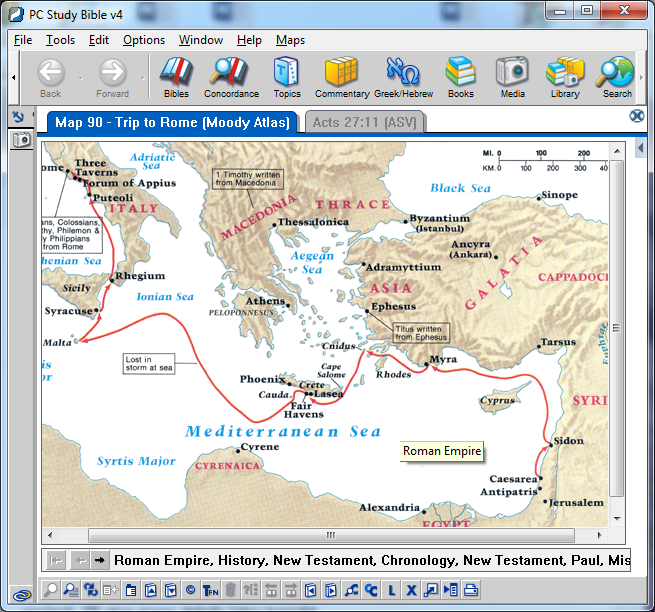 28:13
7
28:1
12
5
4
16
8
3
Acts 27:1-26  Setting Sail
Who went with Paul? (1)   Acts 21:18
Who else? (2) 19:29; 20:4; Col. 4:10; Phm 24 
Why dangerous when at Fair Havens? (9)
What warning did Paul give? (10)  27:23-24
Who did the centurion listen to? (11)
Why were they trying to get to Phoenix? (12)
What thwarted their plans? (14) Euroclydon
What did Paul state to them? (21-26)
Who brought this message to Paul? (23)
Acts 27:27-44  Shipwreck
How did they tell land was near? (27-28)   
Why was this so fearful? (29) 
What was Paul’s warning to them? (31)
Did the soldiers believe Paul? (32)
What did Paul tell them to do? (33-34)
What did Paul do first? (35)
Did they have confidence in Paul? (36)
What was their plan now? (39-40)
What thwarted this plan? (41)
What were the soldiers considering (42)
Why did the centurion prevent this? (43)
How did they save themselves?
The Acts of the ApostlesChapter 28
Acts 28:1-11  No Common Kindness
Where were they? (1)
How were they received? (2)   
What happened to Paul? (3-5)
What did this fulfill?
How did they regard Paul now? (6) 
What miracles did Paul perform? (7-9)
Why would this be necessary?
How long were they there? (11)
Acts 28:13-22  On to Rome
At what city did they end voyage? (13)
Who did they find there? (14)
How long did they stay? (14)
Where did they go from there? (14)
Does it appear Paul had special privileges?
What encouraged Paul? (15)
What privilege was Paul given? (16)   
What was Paul able to do? (17)
What did Paul tell them? (17-20)
What was their response? (21)
What did the Jews ask of Paul? (22)
Acts 28:23-31  Preaching at Rome
What did Paul expound to them? (23)
Kingdom of God
Jesus
From the law of Moses and the Prophets
What was the response of the Jews? (24)   
Who did Paul quote? (25-27)
Isiah 6:9-10    
What else did Paul tell them? (28)
Were the Jews united? (29)
How long was Paul at Rome? (30)
Was he at all hindered in preaching? (31)